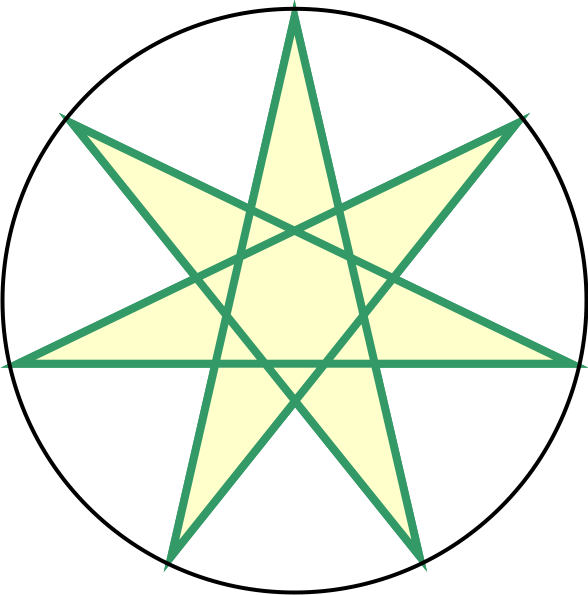 Фізичне і функціональне здоров’я людини
Академія здоров’я “Спас”
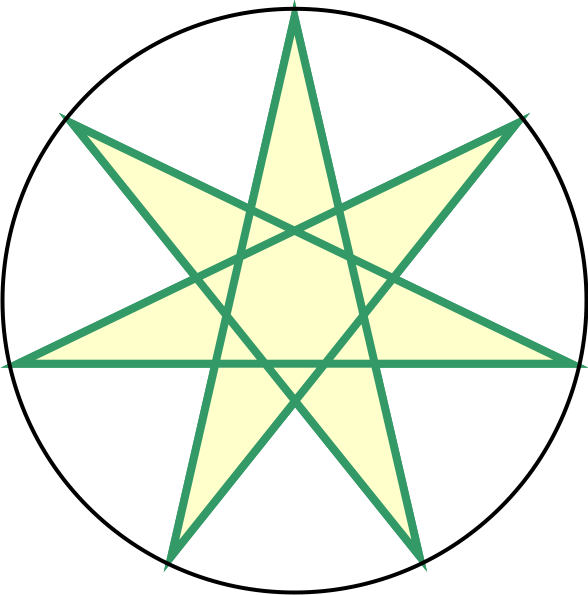 Здоров’я Людини
Фізичне здоров’я  - це стан організму, при якому показники основних фізіологічних систем лежать в межах фізіологічної норми і адекватно змінюються при взаємодії людини з зовнішнім середовищем.
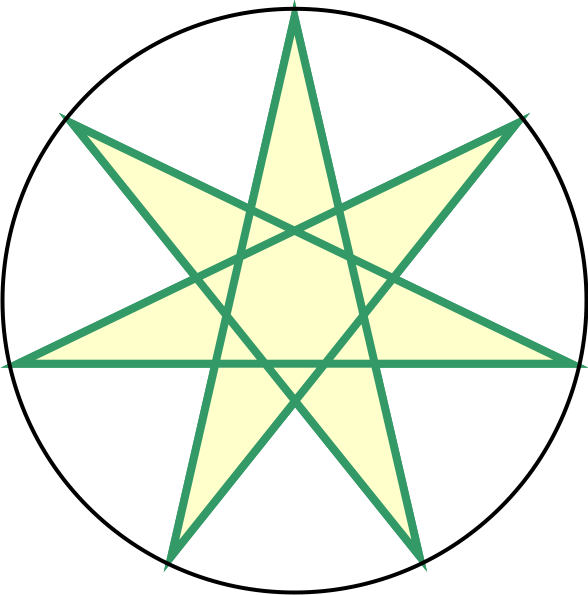 Види здоров’я
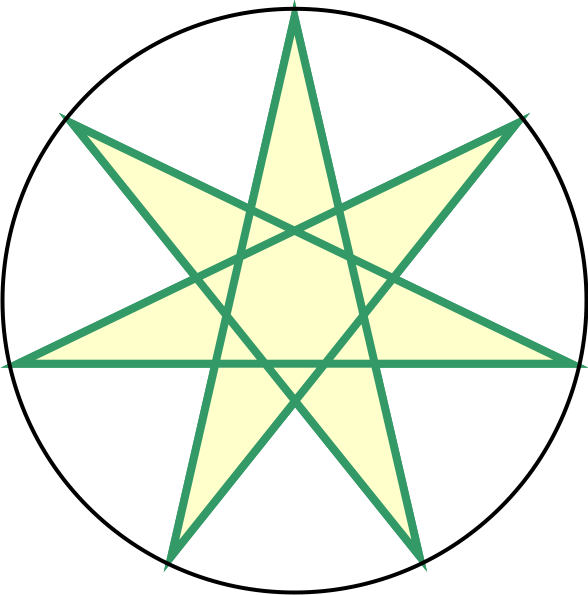 Фізичне здоров’я
Фізичне здоров'я людини визначається комплексом взаємопов'язаних факторів, що характеризують фізичний стан організму:1) функціональним станом органів і систем; 
2) рівнем фізичного розвитку;
 3) ступенем розвитку фізичних якостей (сили, швидкості, спритності, витривалості, гнучкості).
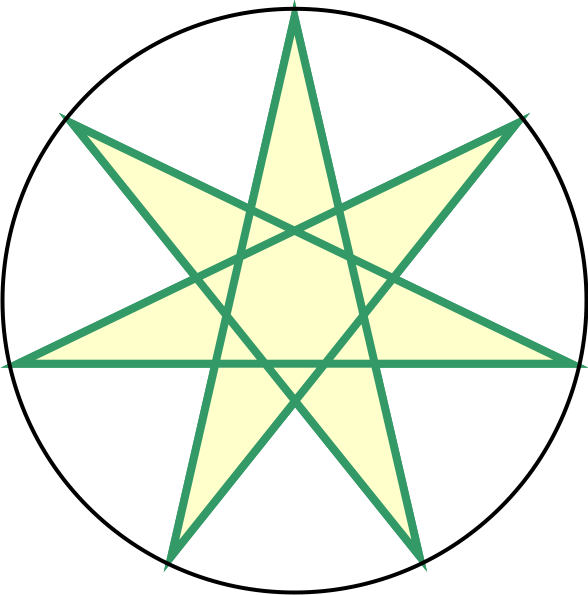 Фізичне здоров’я
Оцінку функціонального стану органів і систем прийнято проводити шляхом дослідження основних фізіологічних параметрів, таких, як частота серцевих скорочень, артеріальний тиск, ЕКГ, життєва ємкість легень та інших.Стан фізичного здоров'я, як і інші критерії його аспектів, може бути встановлено на підставі суб'єктивних відчуттів конкретної людини в сукупності з даними клінічних досліджень, з урахуванням статі, віку, соціальних, кліматичних та інших факторів.
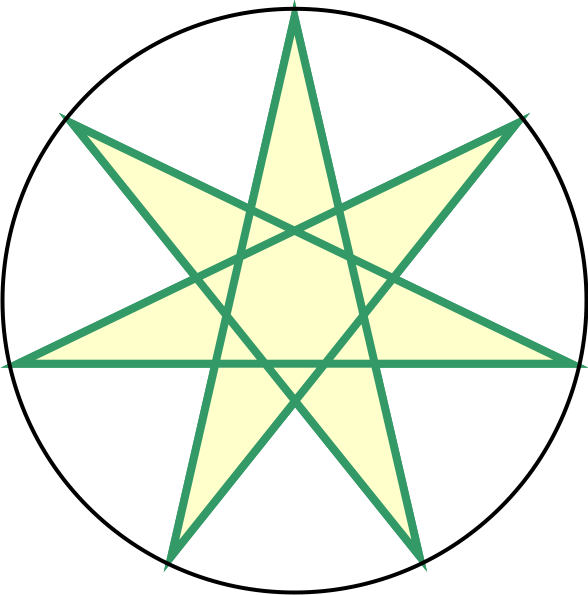 Фізичне здоров’я
Оцінка фізичного розвитку індивідуума проводиться шляхом порівняння його антропометричних даних та інших показників розвитку (статеве дозрівання, зубна формула та ін) з середніми даними для відповідної статі і віку.
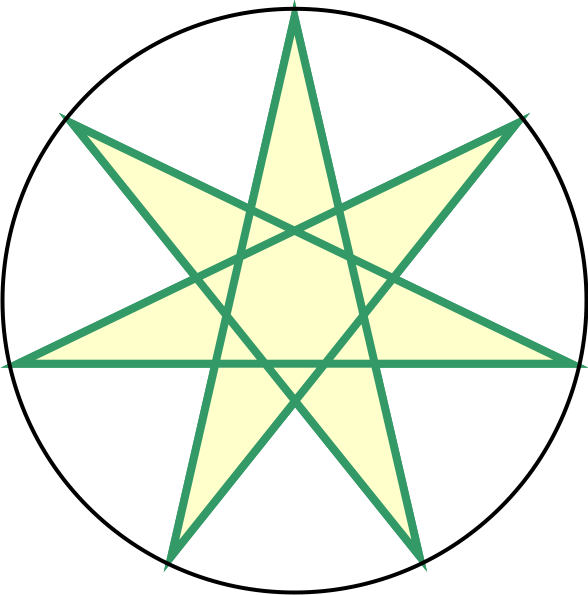 Фізичне здоров’я
Статура (конституція, від лат. Constitutio - пристрій, стан) є сукупність особливостей будови, форми, величини і співвідношення окремих частин тіла людини і є одним з критеріїв фізичного розвитку. Має статеві, вікові, національні та індивідуальні особливості.
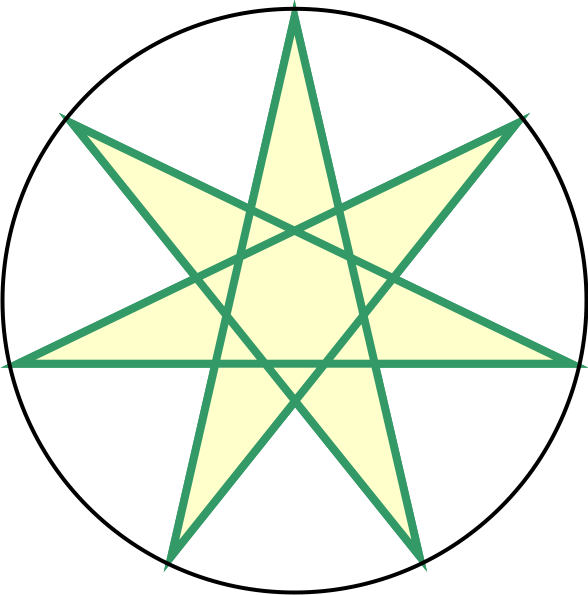 Фізичне здоров’я
Конституція (від лат. Constitutio - встановлення, організація) - комплекс індивідуальних, відносно стійких морфологічних, фізіологічних і психічних властивостей організму, зумовлених спадковою програмою, а також тривалим, інтенсивним впливом навколишнього середовища.
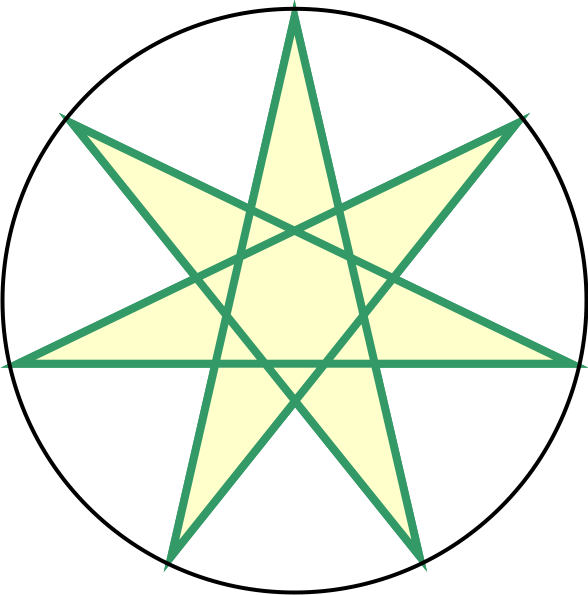 Фізичне здоров’я
Відповідно до класифікації Е. Кречмера виділяють такі типи конституції:
Астенічний – слабке відкладення підшкірного жиру, худощава грудна клітка, довгі кінцівки, овальна форма обличчя.
Атлетичний – добре розвинуті скелет і мускулатура, велика ширина плечового поясу, незначні відкладення підшкірного жиру.
Пікнічний – округлі форми, короткі кінцівки і шия,  широкі груди, схильність до відкладення жиру.
Диспластичний – непропорціональні розміри окремих частин тіла, риси євнухоідизму у чоловіків і маскулізму у жінок.
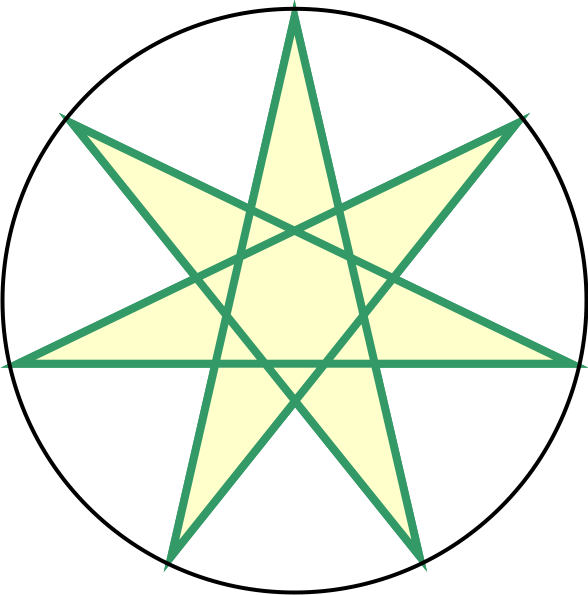 Фізичне здоров’я
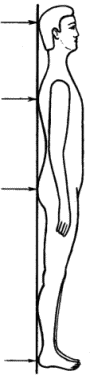 Постава - первинне невимушене
положення тіла, яке людина 
зберігає у спокої і при русі.
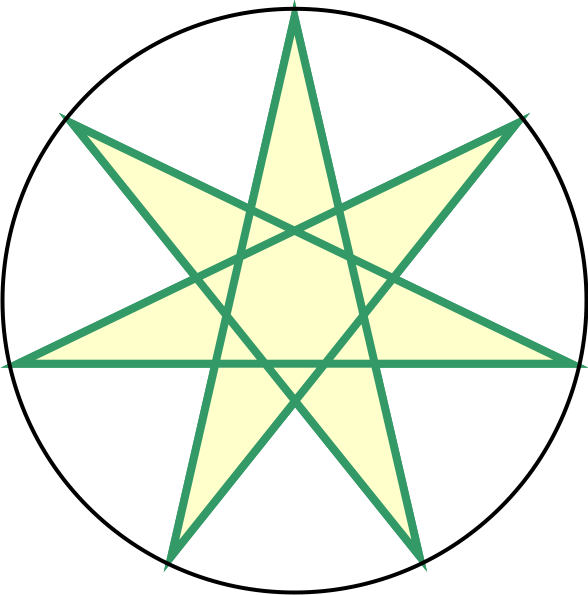 Фізичне здоров’я
Якщо  положення порушені, то говорять про патологічну поставі, яка може проявлятися в наступних видах (рис.2.):- лордоз - викривлення кпереди (зустрічається в поперековому відділі хребта);- кіфоз - викривлення кзади (в грудному відділі);- сколіоз - бокове викривлення.
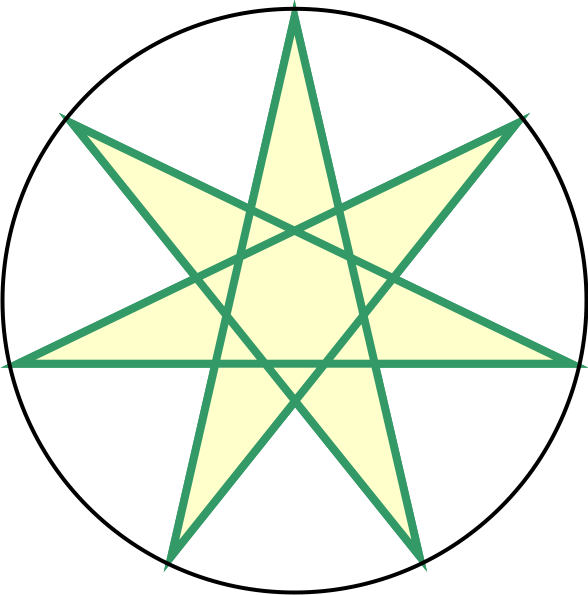 Фізичне здоров’я
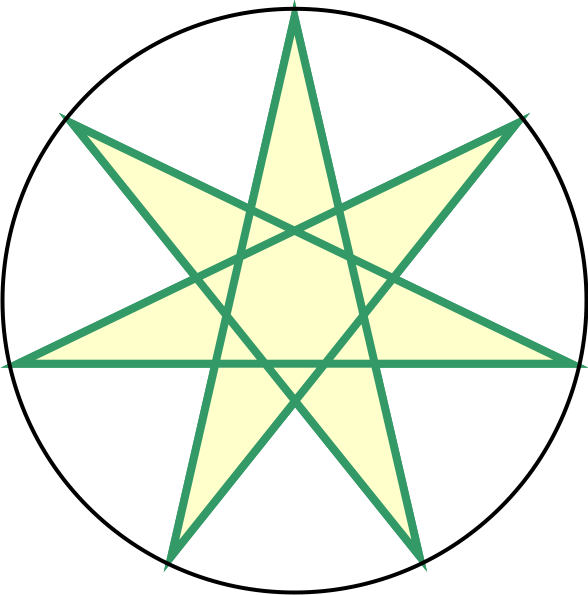 Фізичне здоров’я
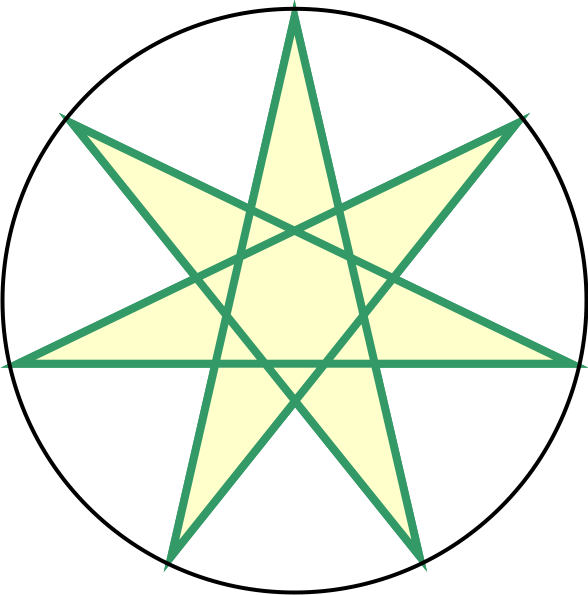 Фізичне здоров’я
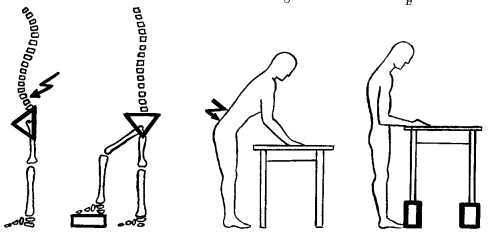 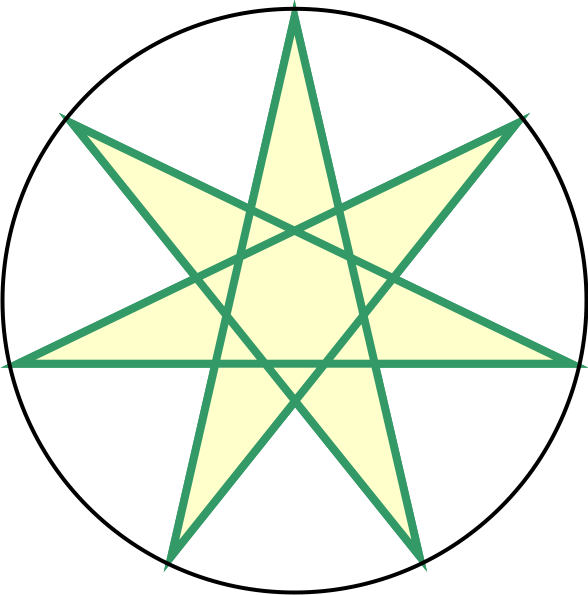 Фізичне здоров’я
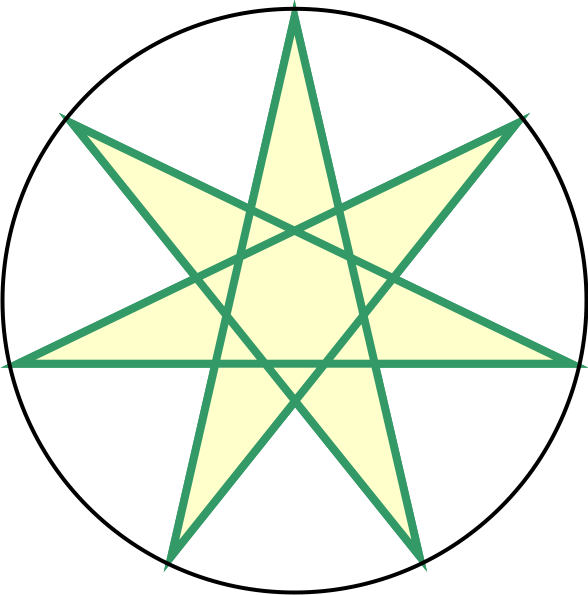 Фізичне здоров’я
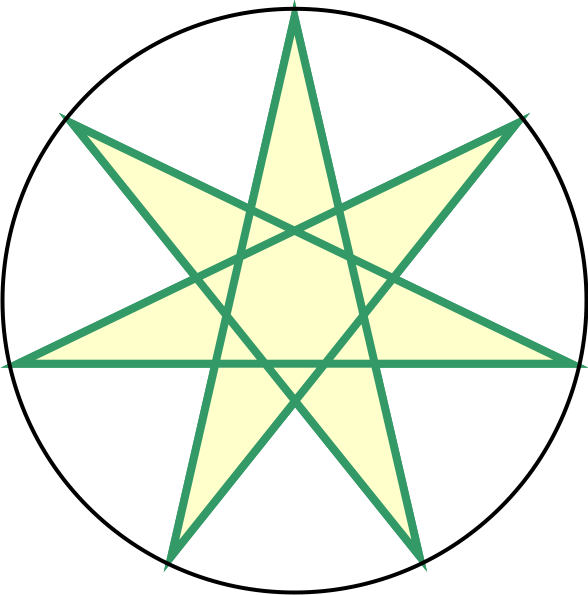 Фізичне здоров’я
Для отримання вираженого оздоровчого ефекту від фізичних вправ необхідно дотримуватися такі основні принципи тренування:
Принцип посильності і індивідуальності;
Принцип оптимальних фізичних навантажень.
Принцип поступовості;
Принцип систематичності і регулярності;
Принцип всесторонньої направленості.
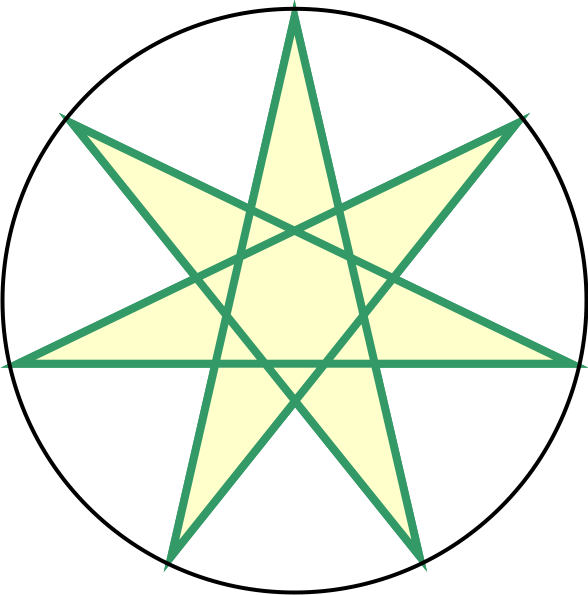 Фізичне здоров’я
Загартовування - це система заходів, спрямованих на підвищення адаптаційних можливостей і стійкості організму до впливу несприятливих факторів навколишнього середовища. Загартовування є важливою частиною фізичного виховання, а також підтримки і зміцнення здоров'я.
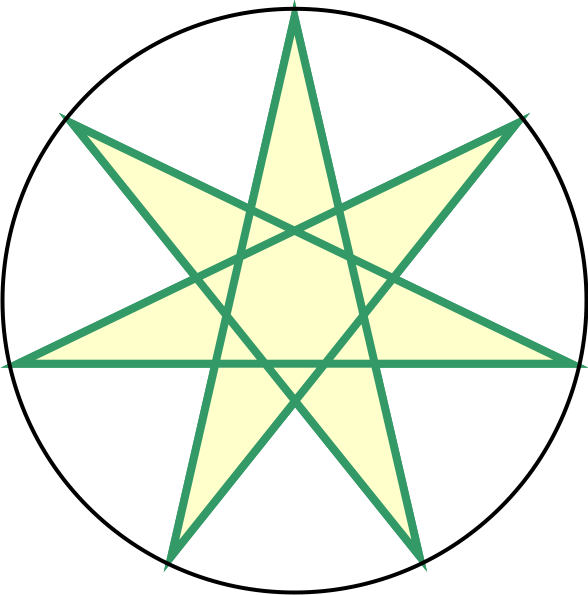 Фізичне здоров’я
Враховуючи, що через шкіру відбувається від 1 до 2% газообміну, необхідно застосовувати з метою оздоровлення повітряні ванни, для чого рекомендується на деякий час оголювати тіло в будь-який час року і в будь-яку погоду.
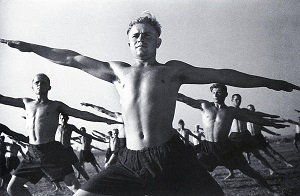 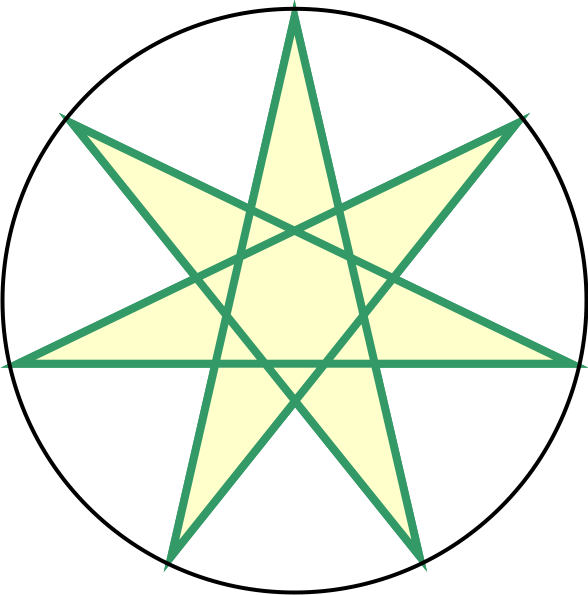 Фізичне здоров’я
Водні процедури, що гартують є більш інтенсивними, ніж повітряні ванни. Починають водне загартовування з щоденного обтирання.
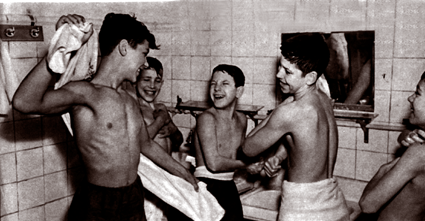 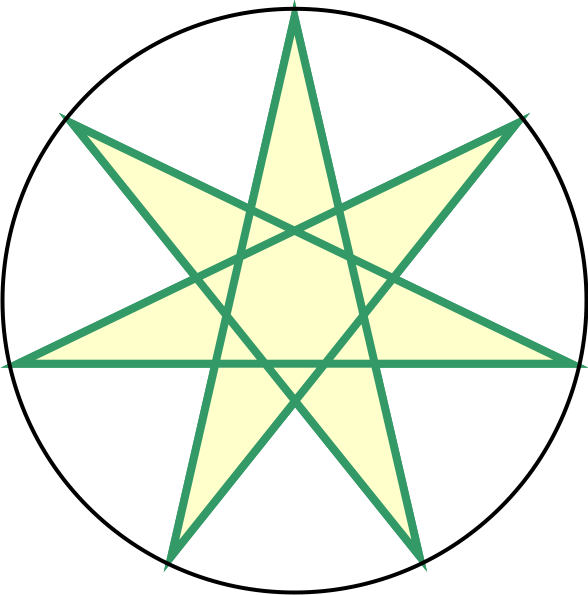 Фізичне здоров’я
Щоденні прохолодні ножні ванни також є хорошим загартовуючим засобом.
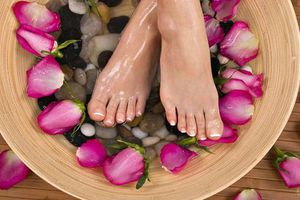 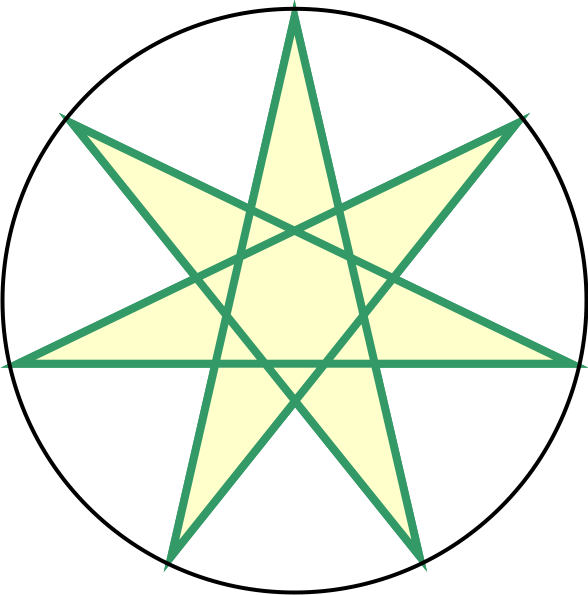 Фізичне здоров’я
Влітку загатовуючою процедурою є ходіння босоніж по траві, мокрій після дощу або роси, мокрих каменях, гальці, піску, хвої. 
Душ відкриває широкі можливості для загартовування завдяки механічному і температурному подразнення нервових закінчень і судин шкіри.
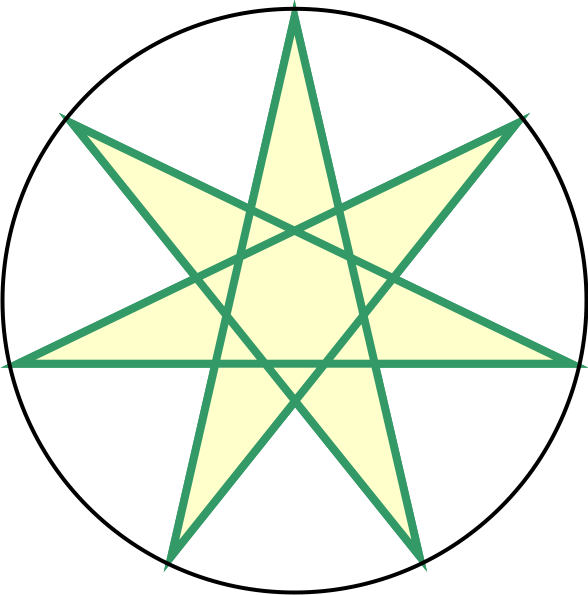 Фізичне здоров’я
Купання у відкритих водоймах є не тільки прекрасною загатовуючою процедурою, а й відмінним тренуванням м'язів, дихальної та серцево-судинної системи, особливо, якщо супроводжується рухливими іграми у воді або плаванням.
Моржування (зимове плавання у крижаній воді) - вища форма загартовування, якого домагаються шляхом регулярних поступових холодових навантажень.
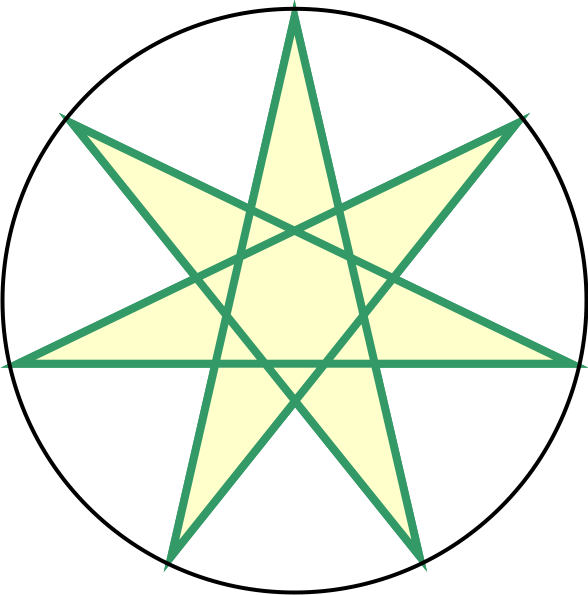 Фізичне здоров’я
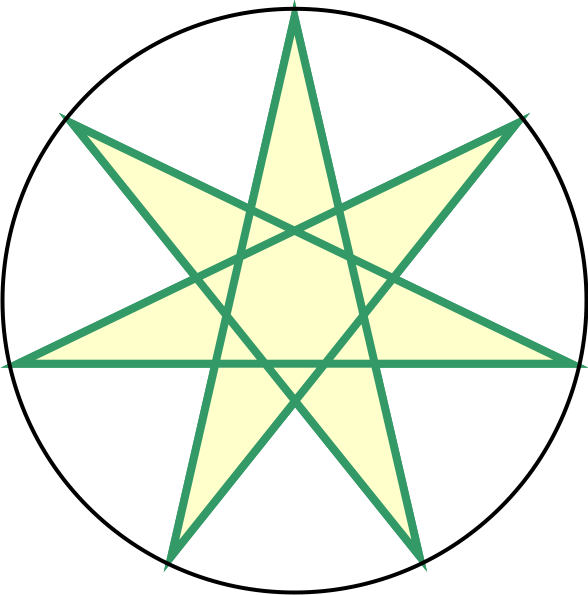 Фізичне здоров’я
Сонячні ванни застосовують натще, часом перериваючи купанням або вологими обтираннями.
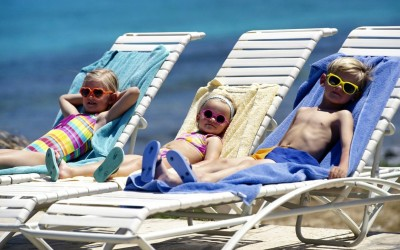 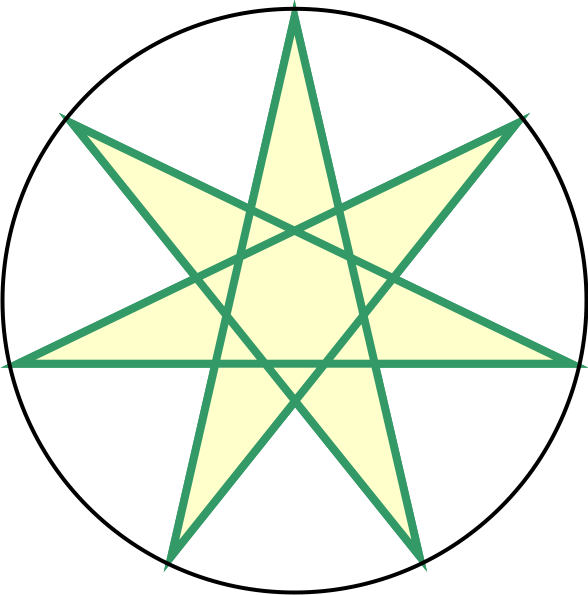 Фізичне здоров’я
Ефективним засобом загартовування і оздоровлення є баня. Баня популярна у багатьох народів світу протягом десятків століть.
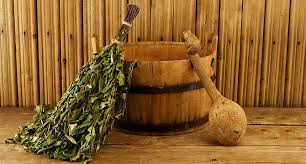 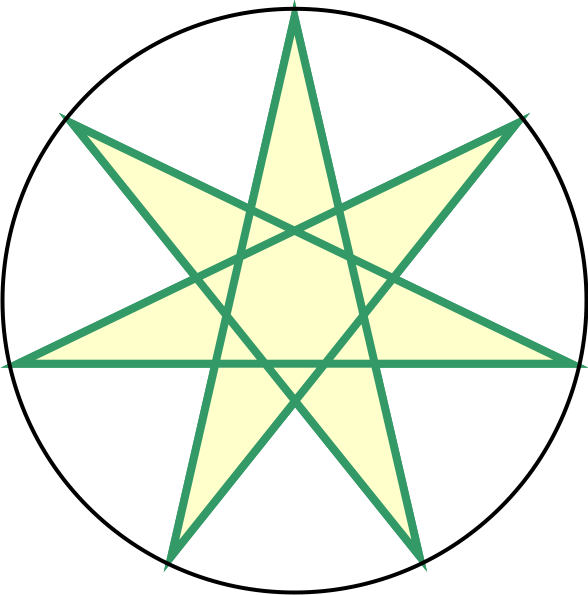 Фізичне здоров’я
Для збереження, корекції і зміцнення здоров'я необхідно знати про чинники, що ушкоджують здоров'я.
 До першої групи факторів, що ушкоджують здоров'я, відносяться так звані фактори ризику. Під цим терміном розуміють звички, пов'язані зі способом життя, які збільшують ризик розвитку захворювань. 
У другу групу факторів входять спадкові, вроджені та набуті захворювання. 
До третьої групи факторів, що ушкоджують здоров'я, відносяться порушення в роботі адаптивних і захисних механізмів організму. 
У четверту групу ушкоджує чинників входять так звані "хвороби століття". Це порушення, що виникли в результаті негативної екологічної обстановки і ритму життя сучасної людини.
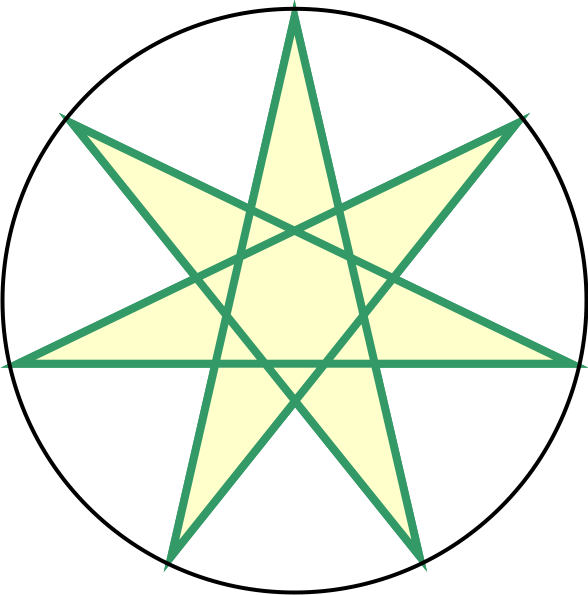 Види здоров’я
Функціональне здоров’я
це - гармонійна робота всіх функціональних систем організму.
Це стан живого організму, при якому всі органи здатні виконувати свої життєві функції.
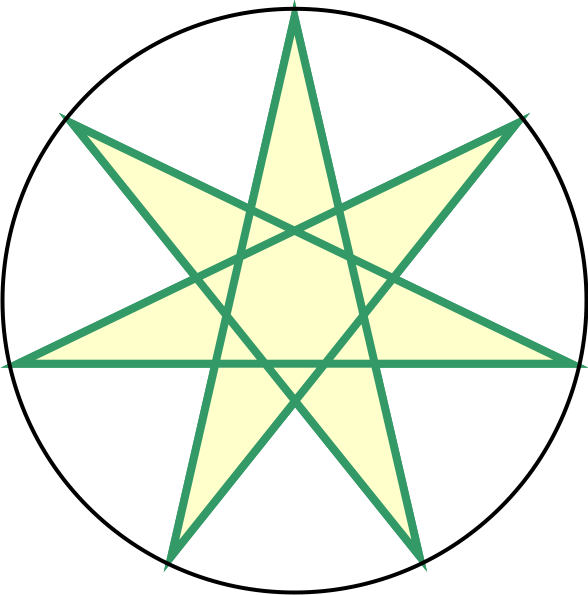 Функціональне здоров’я
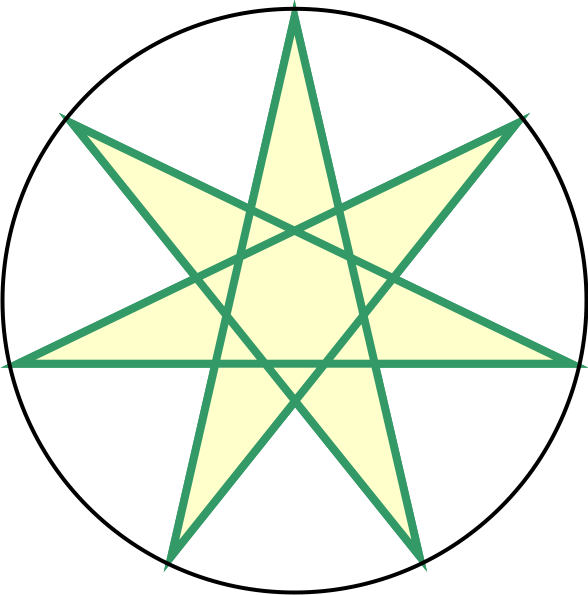 Функціональне здоров’я
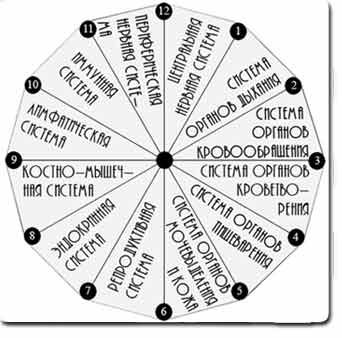 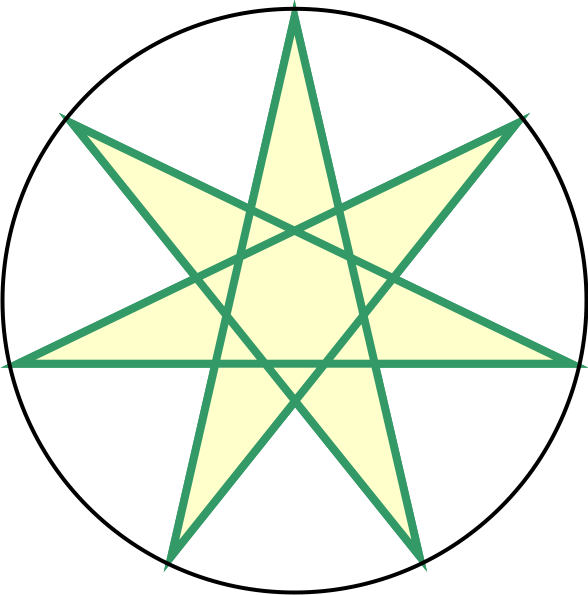 Функціональне здоров’я
Менталітет.
Рухальна активність.
Дихання.
Водний баланс.
Раціональне харчування.
Очищення.
Захист організму.
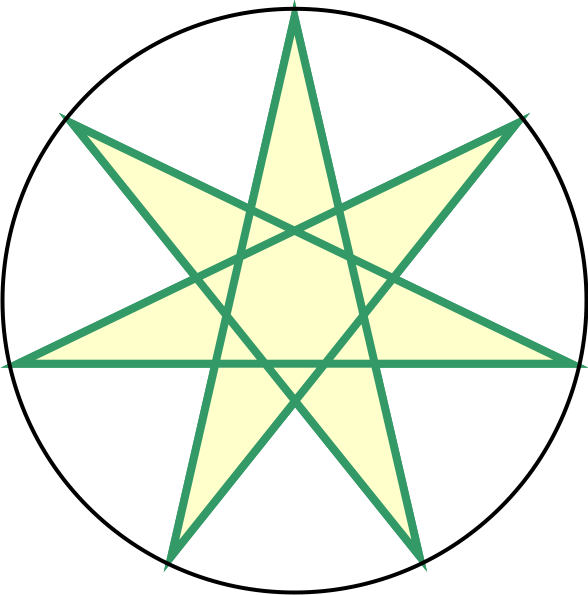 Функціональне здоров’я
Будьте здорові!
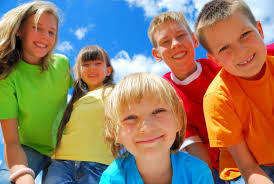 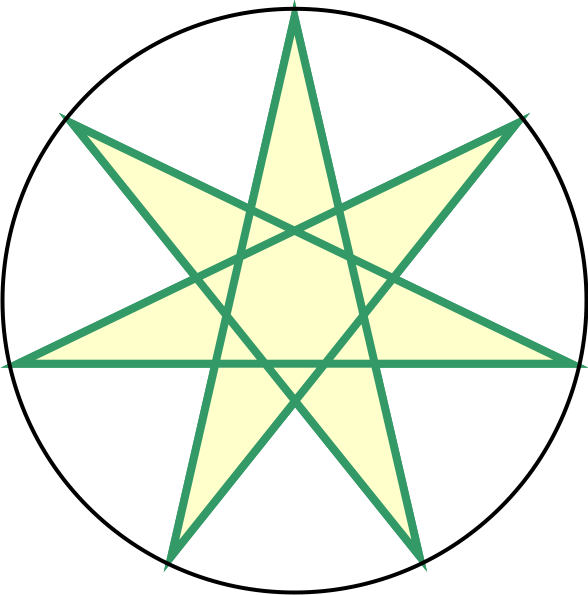 Види здоров’я